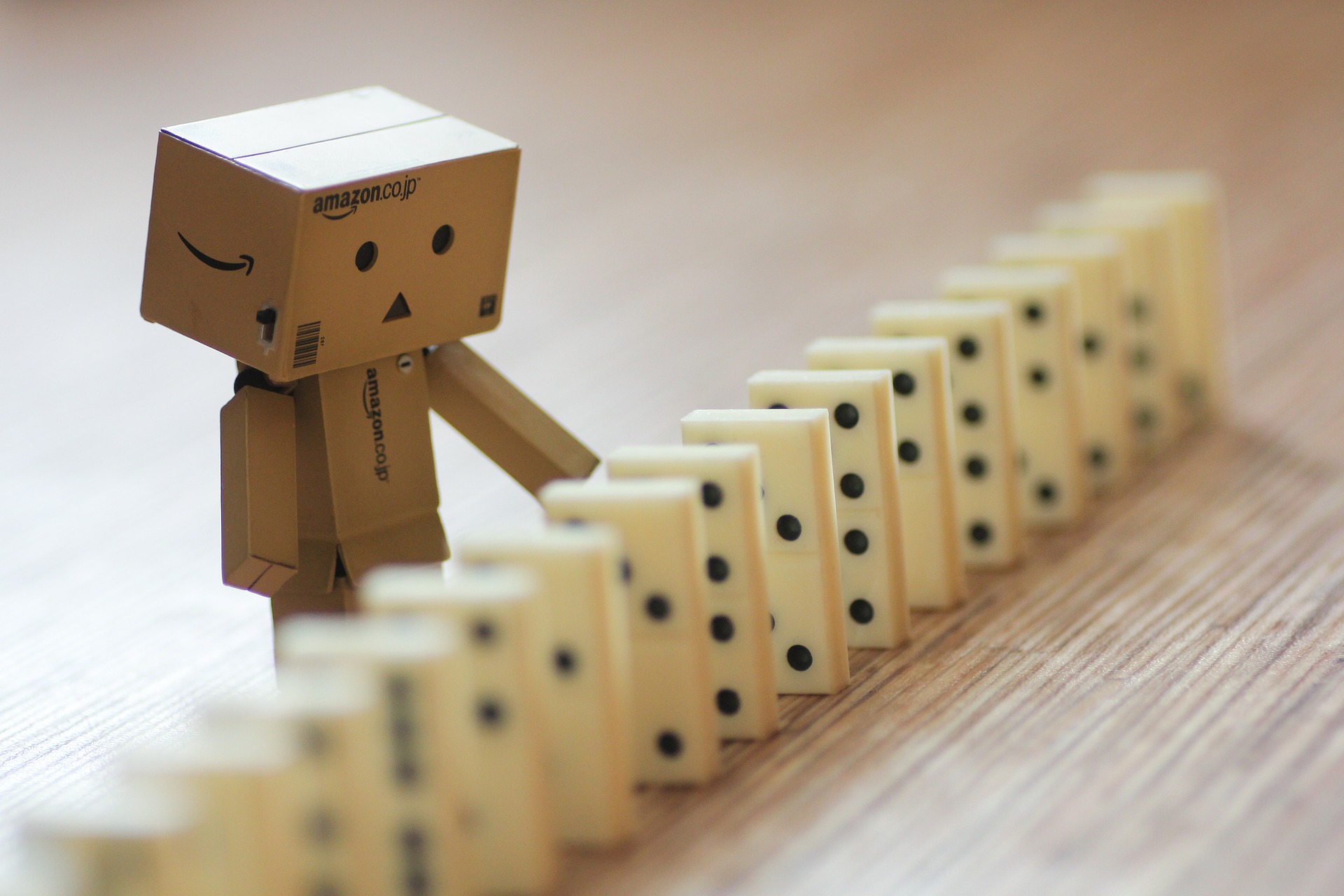 Loosely-Coupled
Architecture
How to get rid of the domino effect
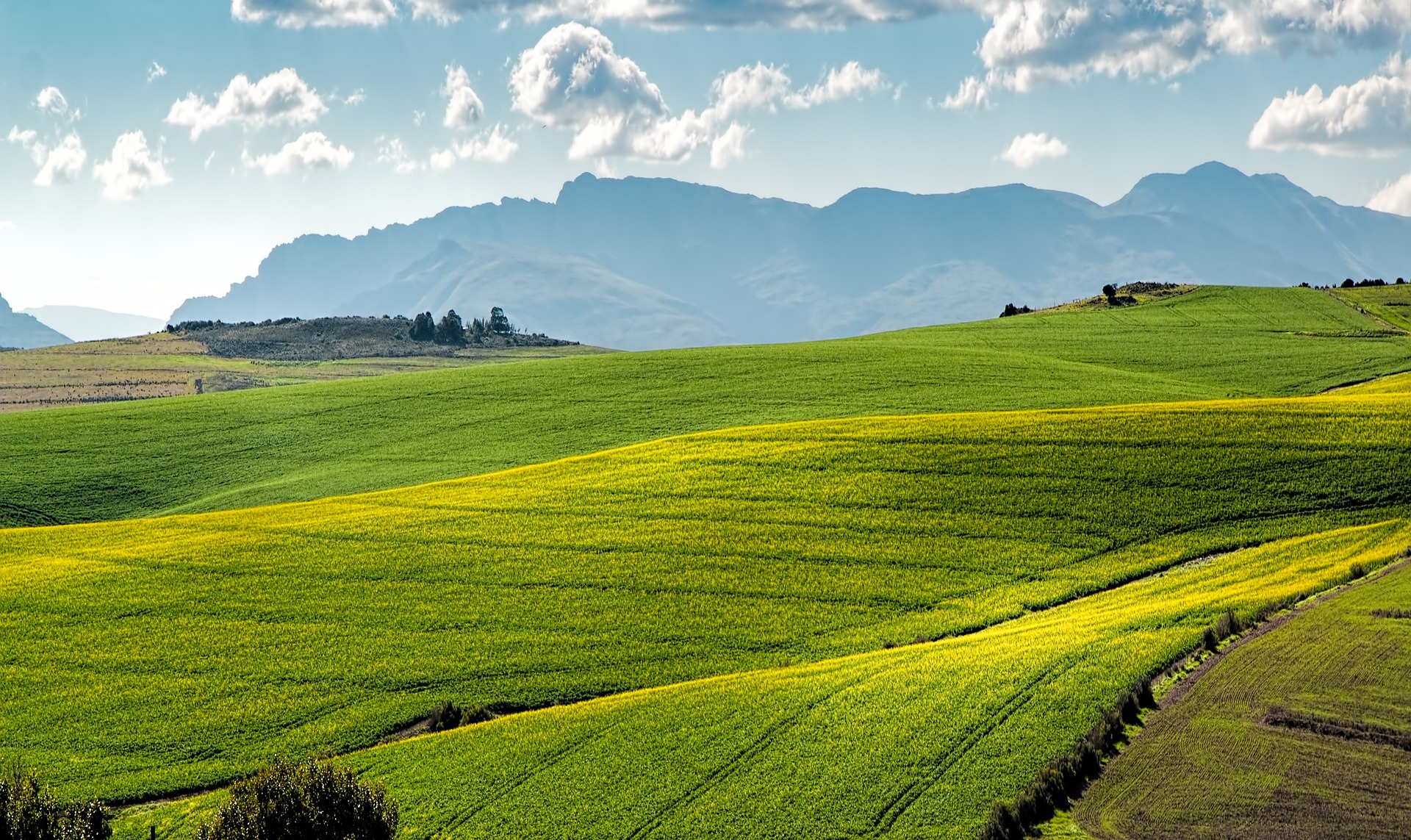 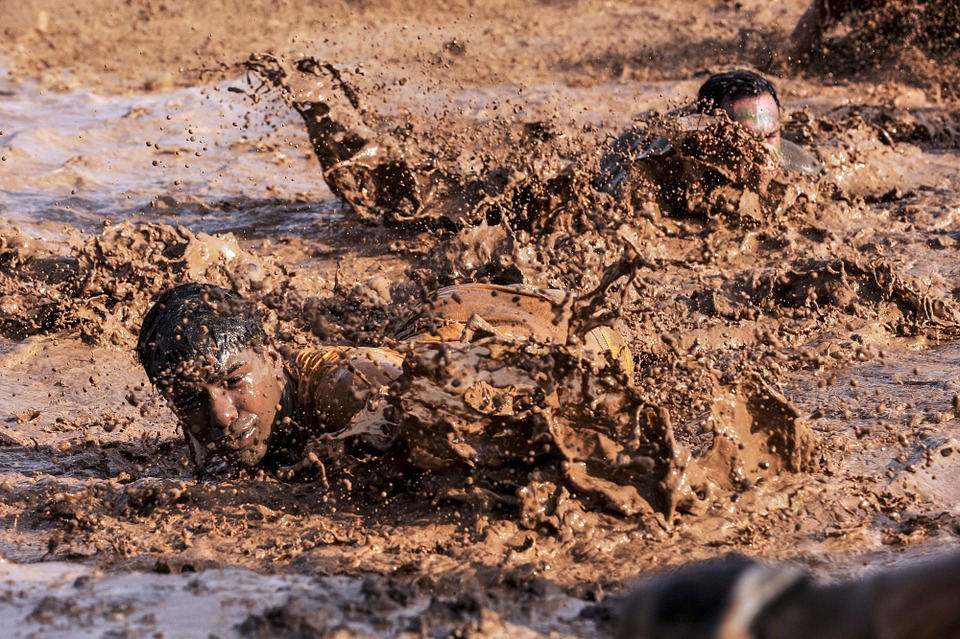 Radek Maziarka
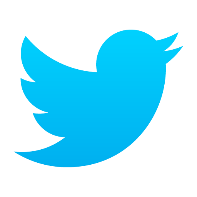 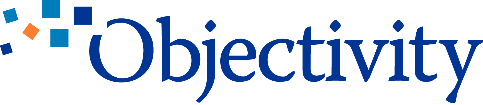 objectivity.co.uk
radekmaziarka.pl
@RadekMaziarka
Loosely-Coupled Architecture
In 1 sentence
... is one in which each of its components has, or makes use of, little or no knowledge of the definitions of other separate components.
SHOULD 
YOU 
EVEN
CARE?
Technology changes so fast...
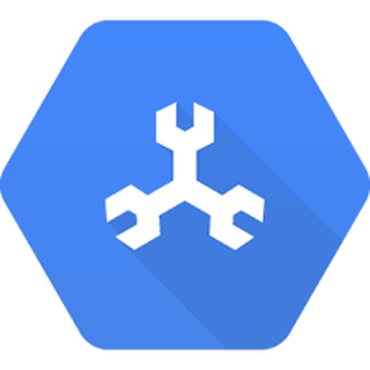 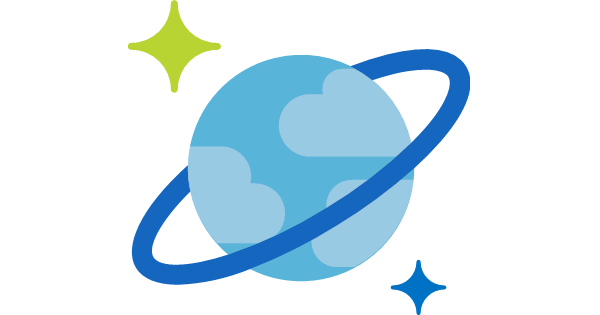 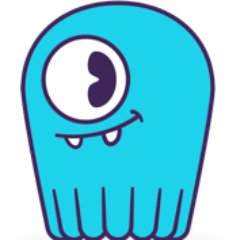 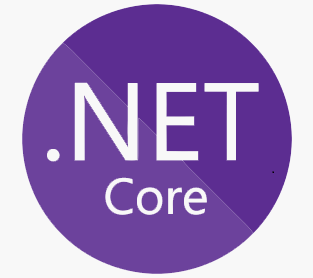 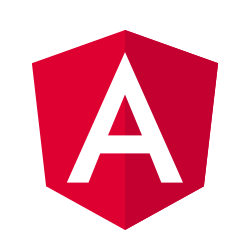 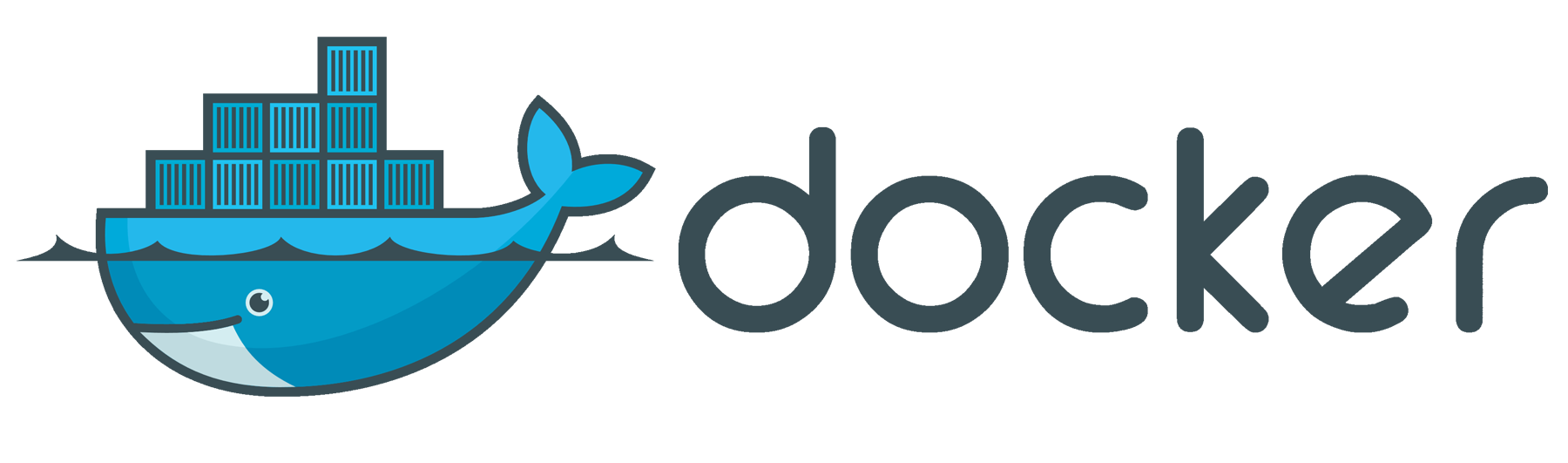 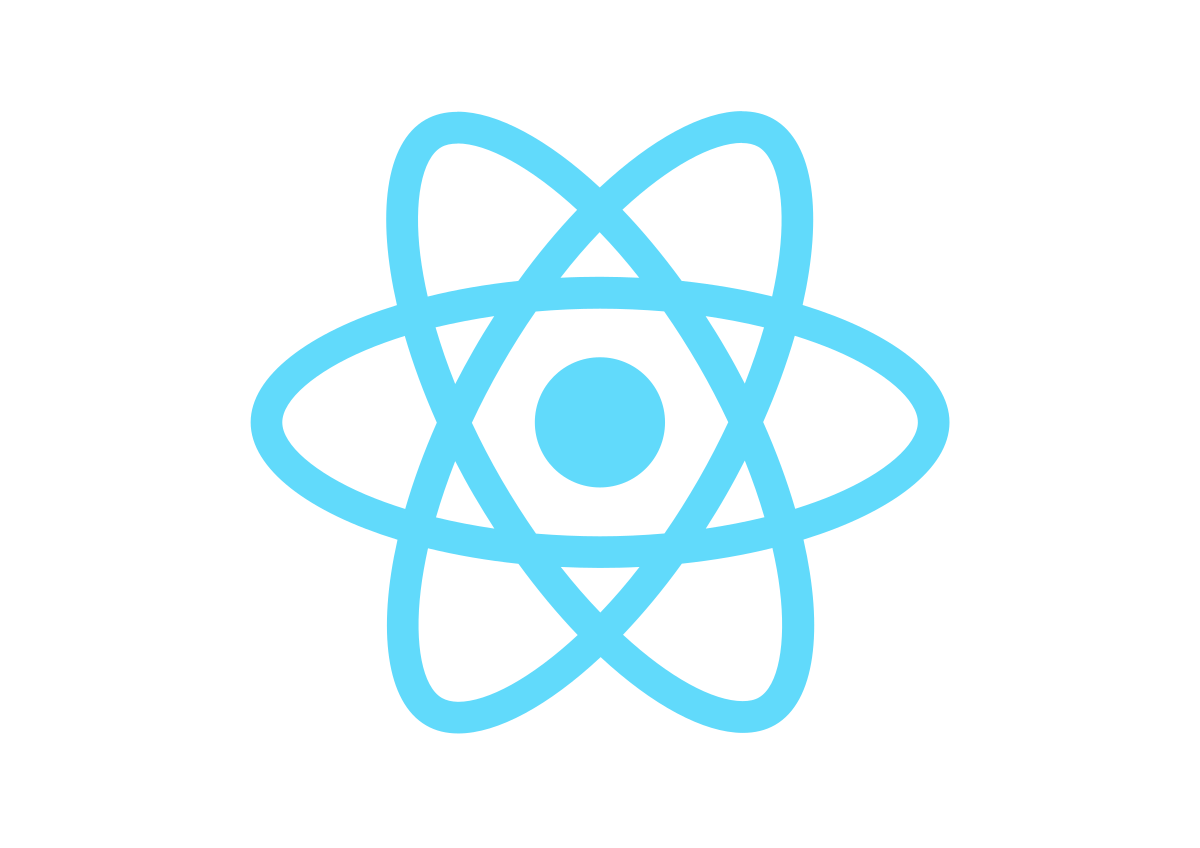 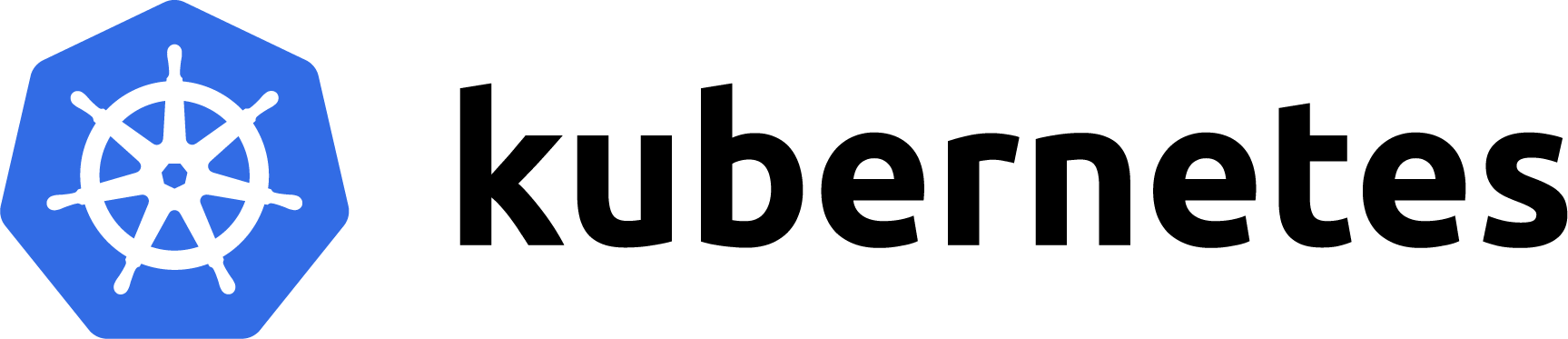 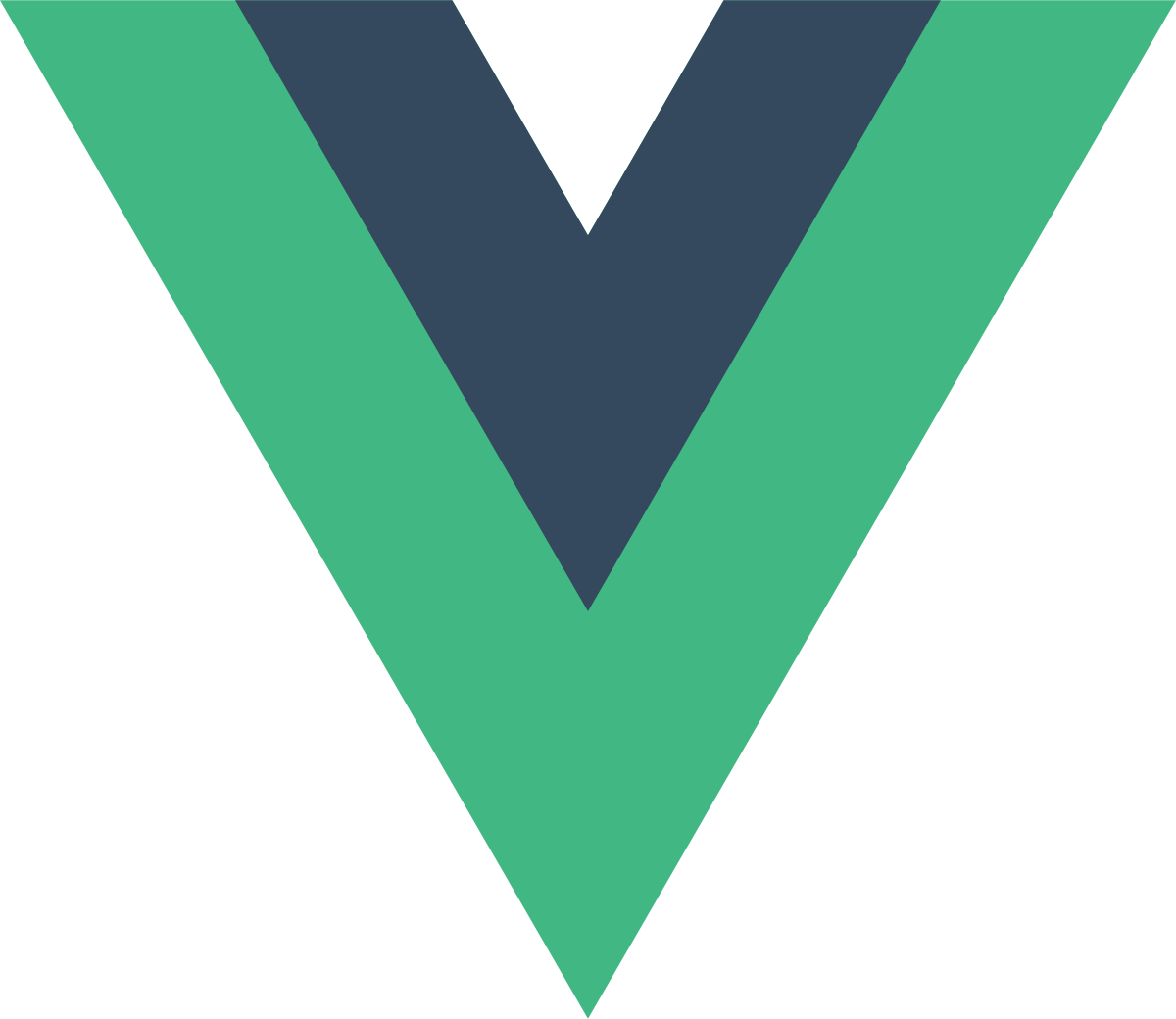 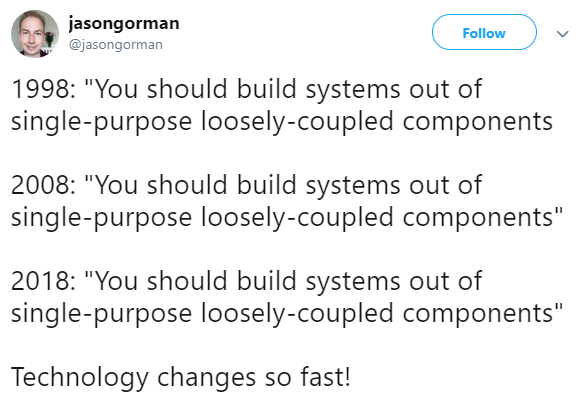 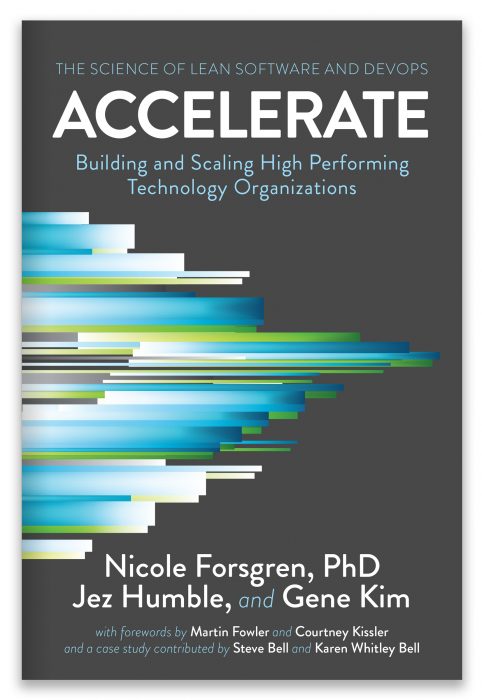 „A loosely coupled, well-encapsulated architecture drives IT performance. 

In the 2017 dataset, this was the biggest contributor to continuous delivery.”
Architecture / deploys per developers
Based on “Accelerate – The science of Lean Software and DevOps”
HIGHLY
LOOSELY
MODERATELY
High number of deploys
Large scale changes
Better / faster scaling
Loosely-Coupled Architecture
Testing on without E2E
Less coordination / communication
Deploy during normal hours
What is
Loosely-Coupled Architecture?
Microservices
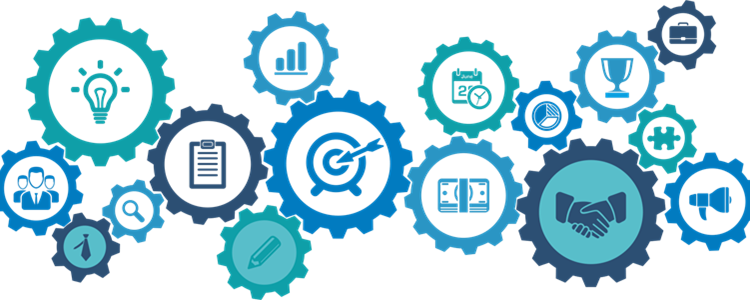 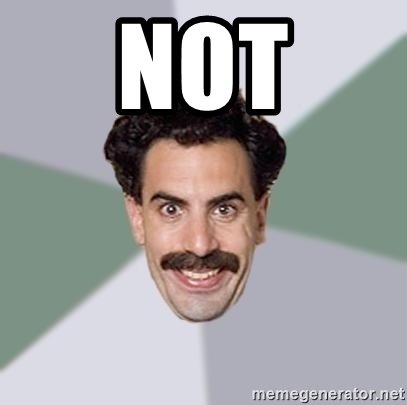 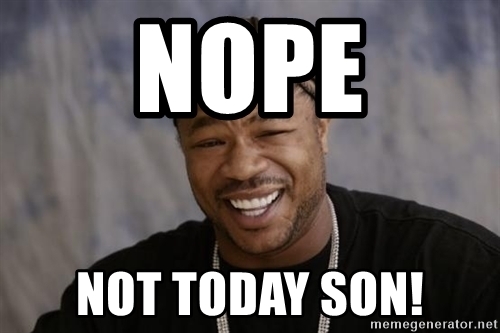 Microservices
Bad signs of not applying Loosely-Coupled Architecture
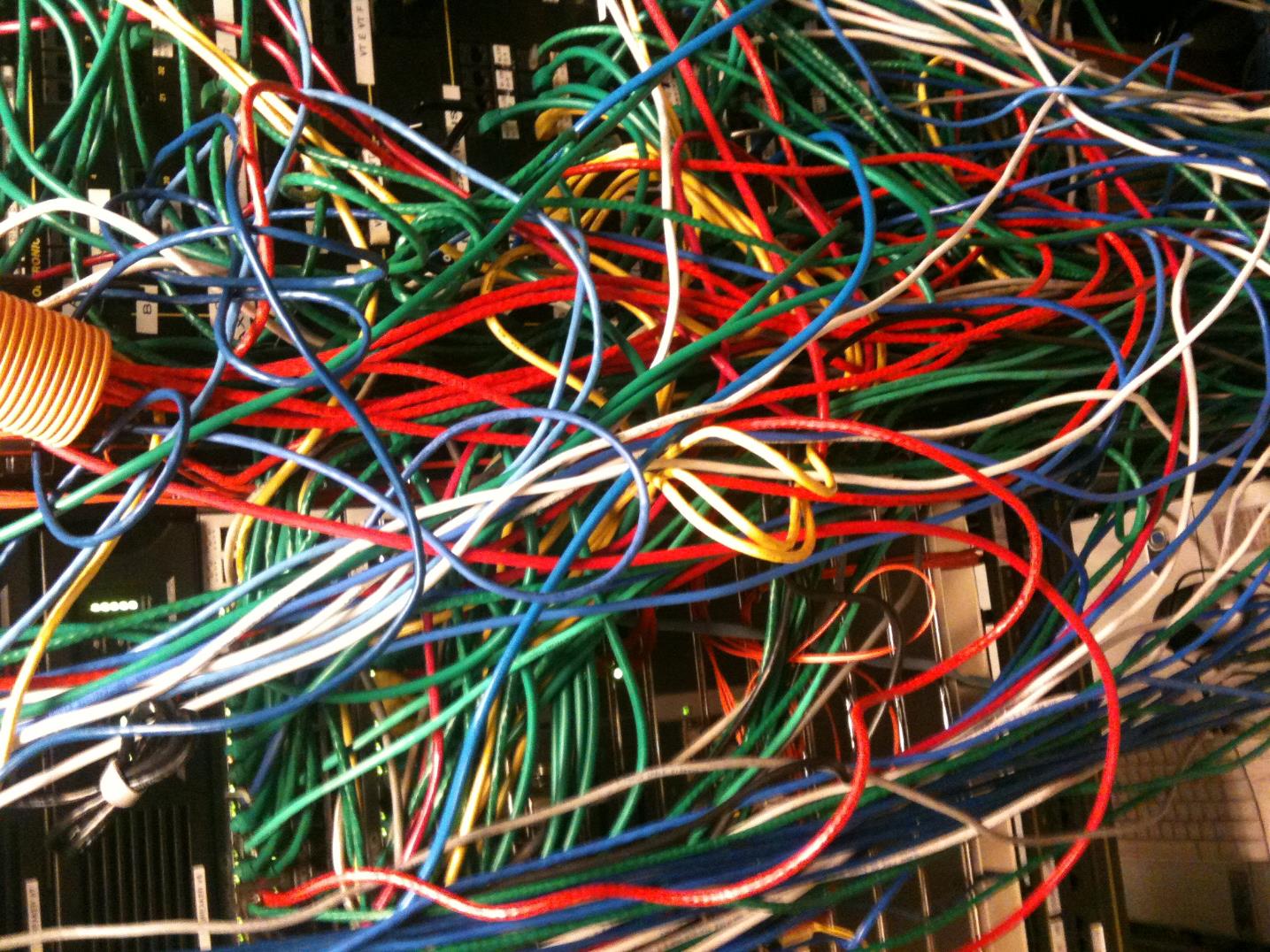 1
GLOBAL STATE OR INTEGRATION BY DATABASE
2
SERVICES ARE OVERLY CHATTY
3
KNOWLEDGE OF INTERNAL BEHAVIOR
4
DEPENDENT DEPLOYMENTS
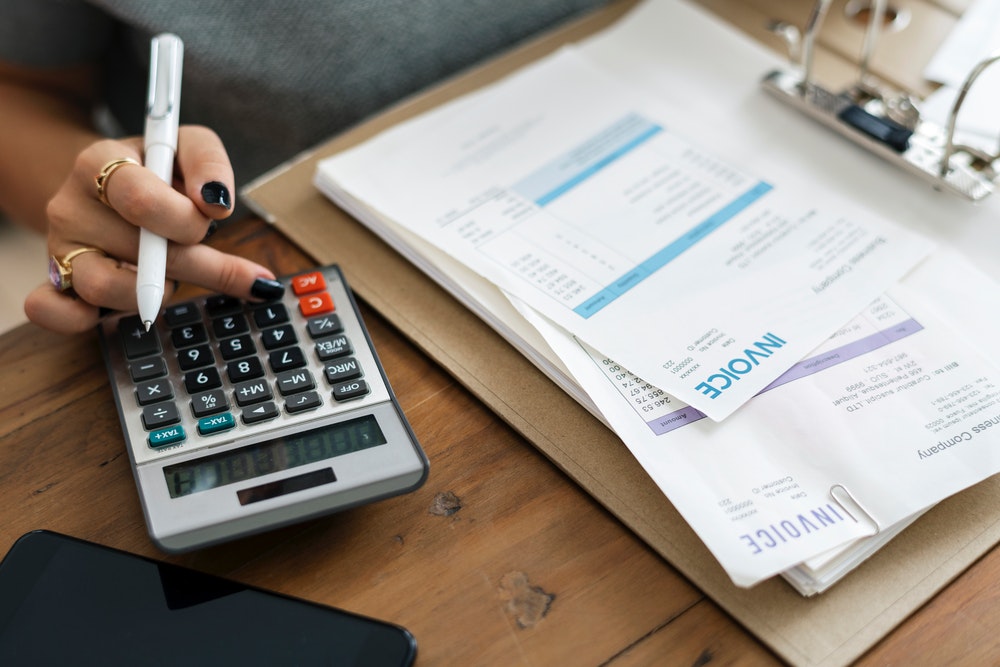 Payroll department
Good example of Loosely-Coupled Architecture
SALARY INFORMATION NOT AVAILABLE OUTSIDE DEPARTMENT
1
2
YOU DON’T CHANGE YOUR OWN SALARY
3
ANNEX AS A FORM OF COMMUNICATION
4
NO SHARING ABOUT INTERNAL  DETAILS
Loosely-Coupled Architecture
2 important factors which lead you to it
(High) Cohesion
(Low) Coupling
Low Cohesion
Measures of cohesion
ON INIT
DATA ACCESS
SHARED
Temporal
Logical
Coincidental
Parts are grouped by when they are processed.
Parts are logically categorized to do the same thing even though they are different by nature.
The only relationship between the parts is that they have been grouped together.
Coupling And Cohesion https://files-cdn.cnblogs.com/files/younggift/Cohesion&Coupling.pdf
High Cohesion
Measures of cohesion
BUILDER
ORDER MGMT.
PAYMENTCALCULATOR
Sequential
Informational
Functional
Output from one part is the input to another part like an assembly line.
Multiple functions represented by entry points deal with a single data structure.
Parts all contribute to a single well-defined task of the module.
Coupling And Cohesion https://files-cdn.cnblogs.com/files/younggift/Cohesion&Coupling.pdf
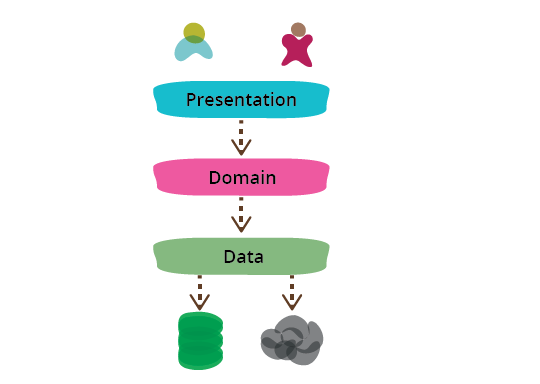 PresentationDomainDataLayering https://martinfowler.com/bliki/PresentationDomainDataLayering.html
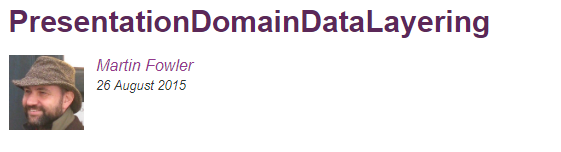 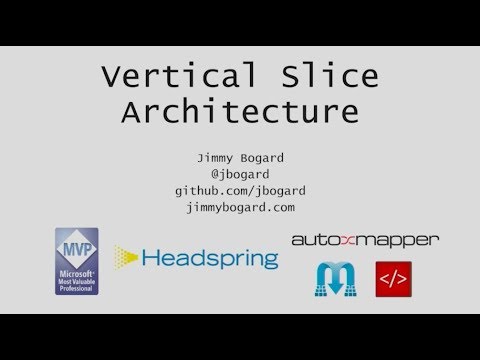 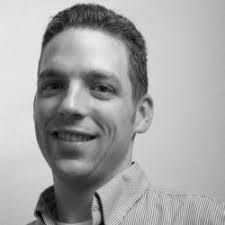 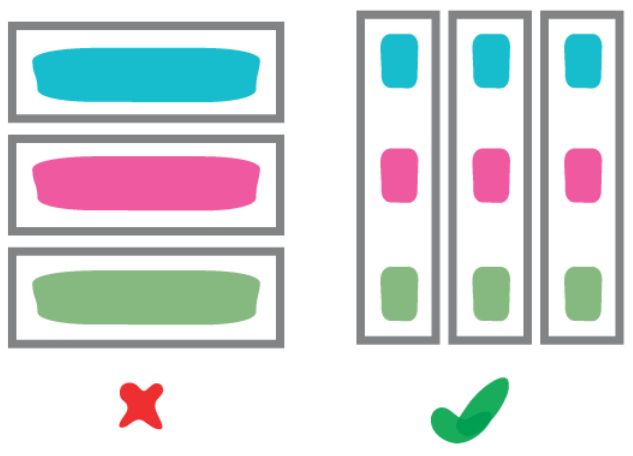 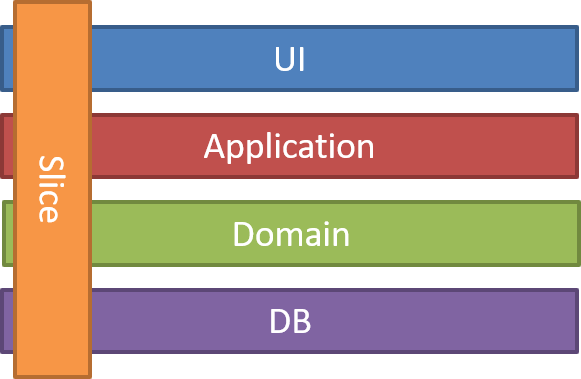 PresentationDomainDataLayering https://martinfowler.com/bliki/PresentationDomainDataLayering.html
Vertical Slice Architecture https://jimmybogard.com/vertical-slice-architecture/
Features, not slices
Better way of dividing modules
Controllers
Order
Delivery
Payment
Order
Delivery
Payment
Controllers
Controllers
Controllers
Domain
Domain
Domain
Domain
Order
Delivery
Payment
Database
Database
Database
Database
Order
Delivery
Payment
High Coupling
Measures of coupling
DB
DB
flag
2
1
2
1
1
2
Common
Control
Content
Two modules share the same global data.
One module controlling the flow of another, by passing it information on what to do.
One module modifies or relies on the internal workings of another module (e.g. data, logic).
Coupling And Cohesion https://files-cdn.cnblogs.com/files/younggift/Cohesion&Coupling.pdf
Low Coupling
Measures of coupling
Message Bus
ID
1
2
1
2
1
2
Data
Message
No
Data
Modules use a public interface to exchange parameter-less messages.
Modules do not communicate at all with one another.
One module modifies or relies on the internal workings of another module (e.g. data, logic).
Coupling And Cohesion https://files-cdn.cnblogs.com/files/younggift/Cohesion&Coupling.pdf
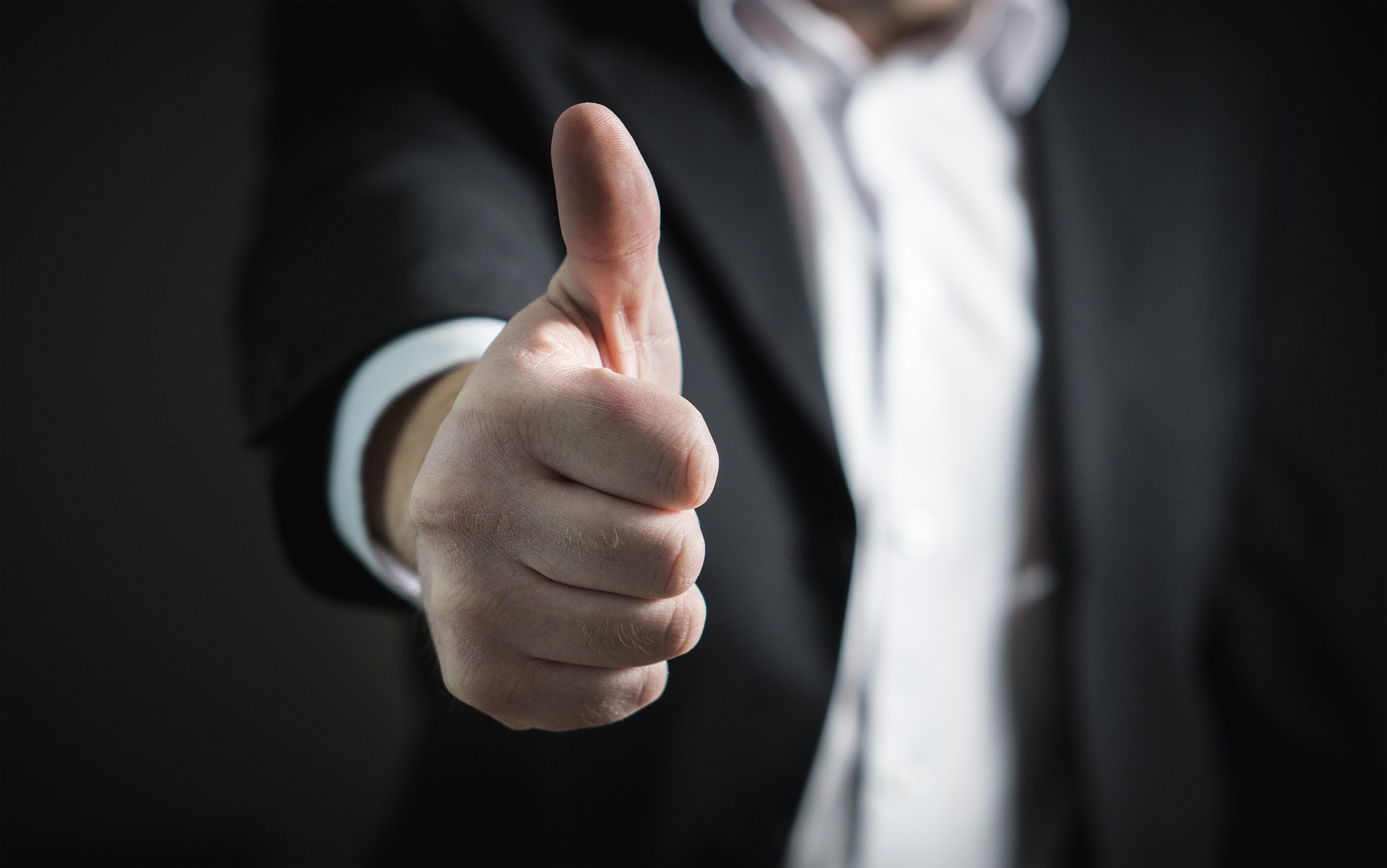 Microservices
Good signs of not applying Loosely-Coupled Architecture
1
INTEGRATION BY WELL KNOWN API
2
NO SHARING INTERNAL INFO
3
CONTRACT TESTS
4
MICROSERVICE CAN LIVE ON ITS OWN
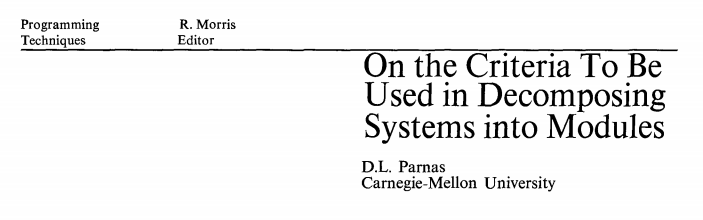 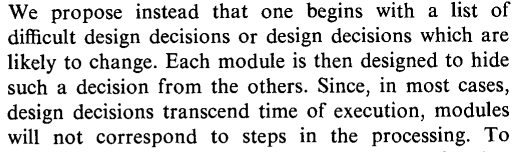 Lease application
Modules in system to lease cars
PAYMENTS
LEGAL
CONFIG
LEASE
INVOICES
Lease application
Modules in system to lease cars and computers
PAYMENTS
LEGAL
CONFIG
LEASE
INVOICES
CAR
CAR
CAR
CAR
CAR
COMPUTER
COMPUTER
COMPUTER
COMPUTER
COMPUTER
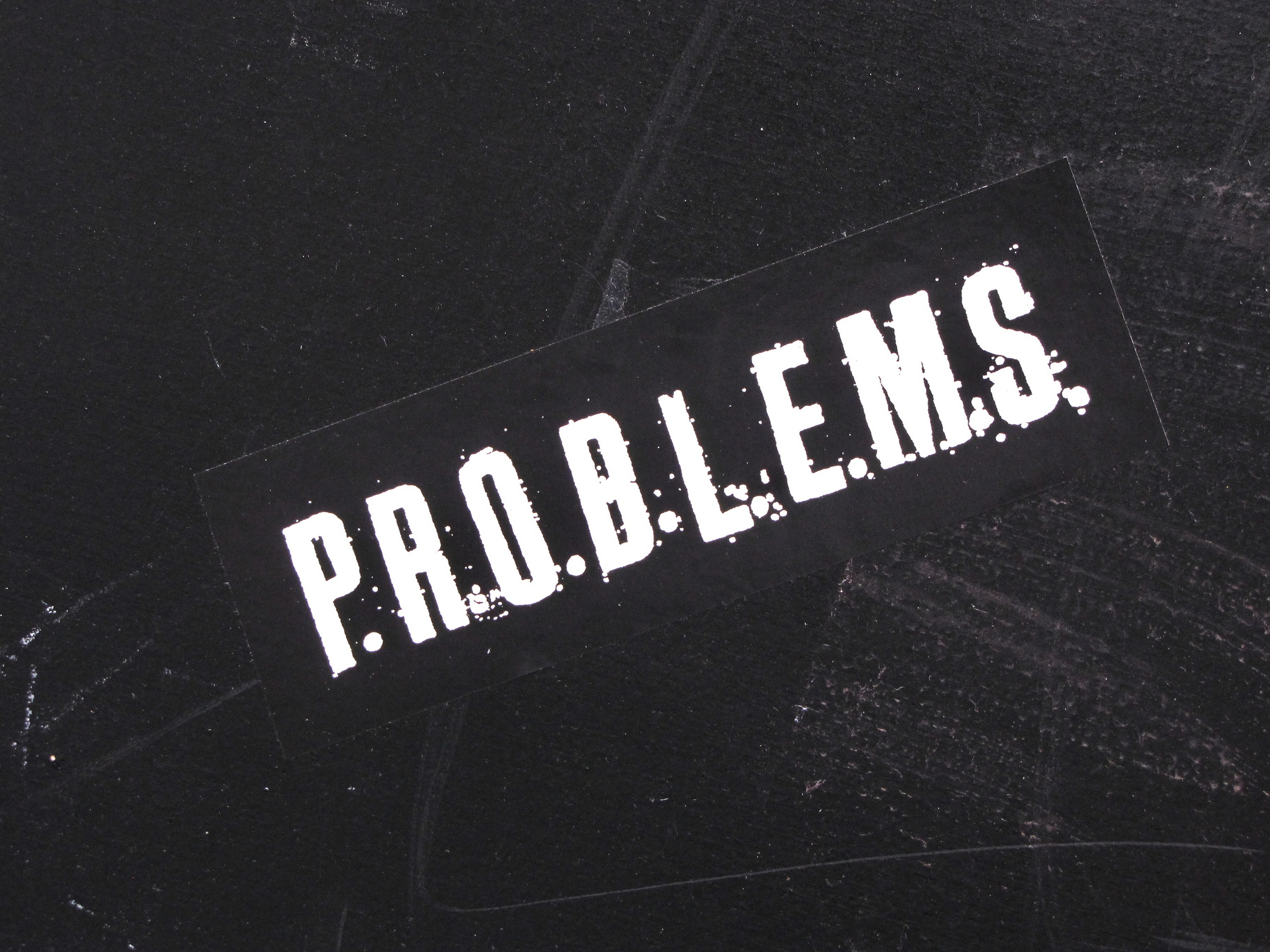 Lease application
Modules in system to lease cars and computers
PAYMENTS
LEGAL
CONFIG
LEASE
INVOICES
CAR
CAR
CAR
CAR
CAR
COMPUTER
COMPUTER
COMPUTER
COMPUTER
COMPUTER
Lease application
Modules in system to lease cars and computers
CAR
PAYMENTS
LEGAL
CONFIG
LEASE
INVOICES
COMPUTER
PAYMENTS
LEGAL
CONFIG
LEASE
INVOICES
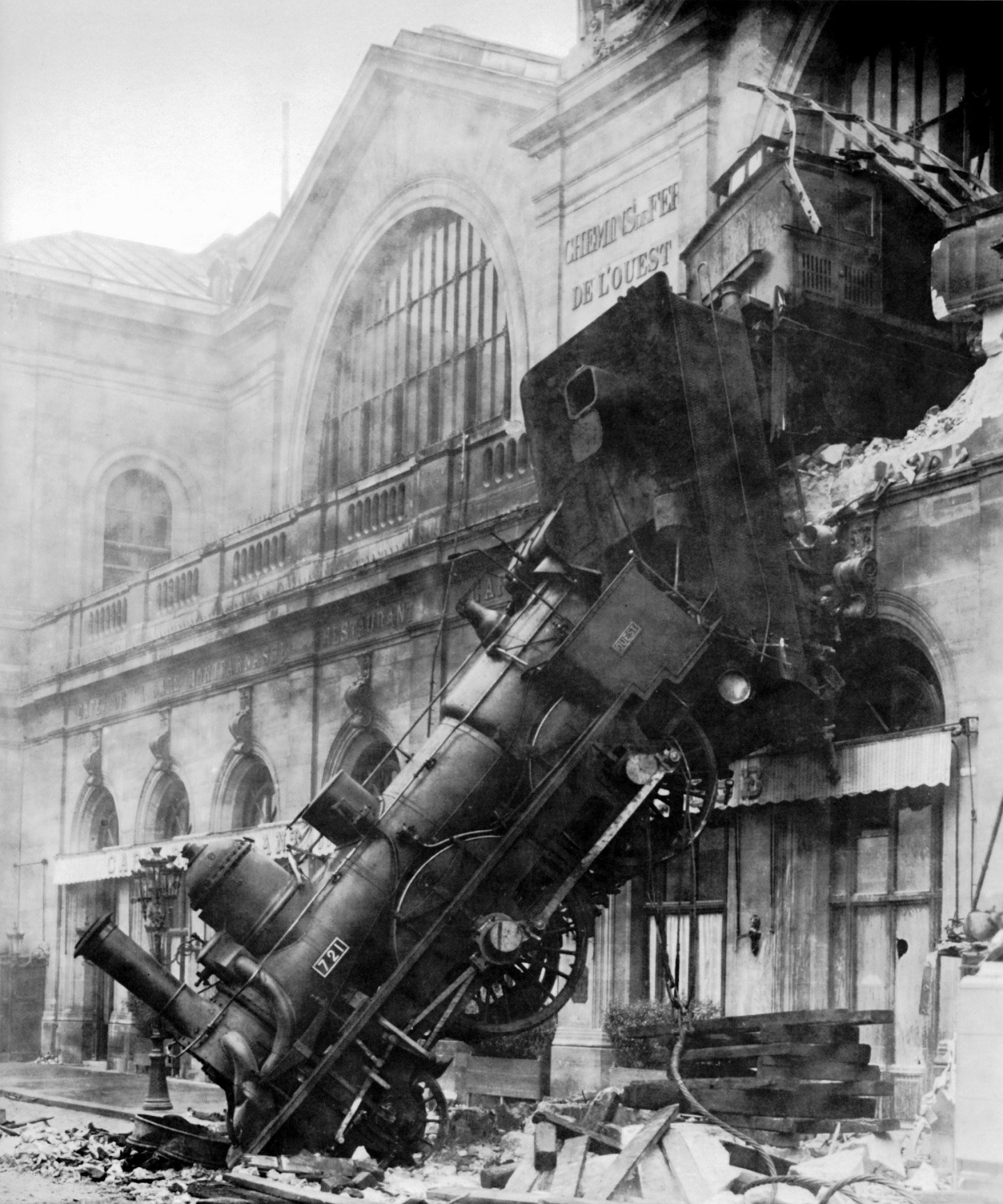 HOW 
TO
FAIL?
Don’t Repeat Yourself
Every piece of knowledge must have a single, unambiguous, authoritative representation within a system.
Cost of a new feature
Comparision between DRY and not-DRY
not-DRY
DRY
X
A
A
FUN
FUN
X
B
B
X
FUN
FUN
X
C
C
FUN
Cost of new different features
Comparision between DRY and noT-DRY
not-DRY
DRY
X
A
A
FUN
Y
?
B
B
FUN
FUN
Z
C
C
FUN
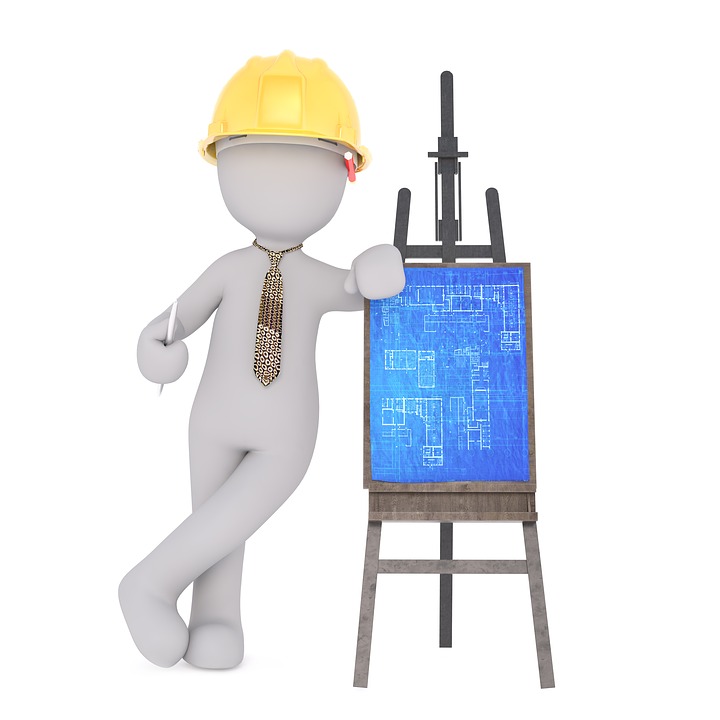 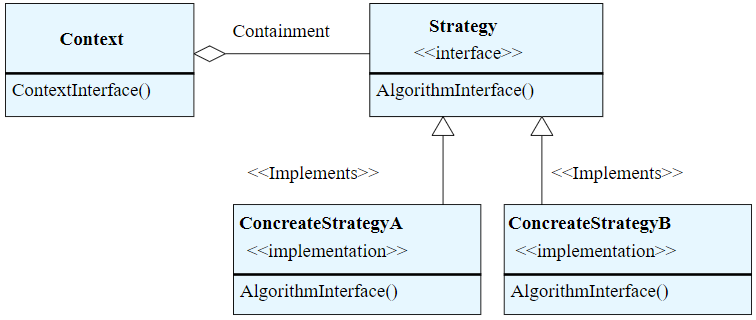 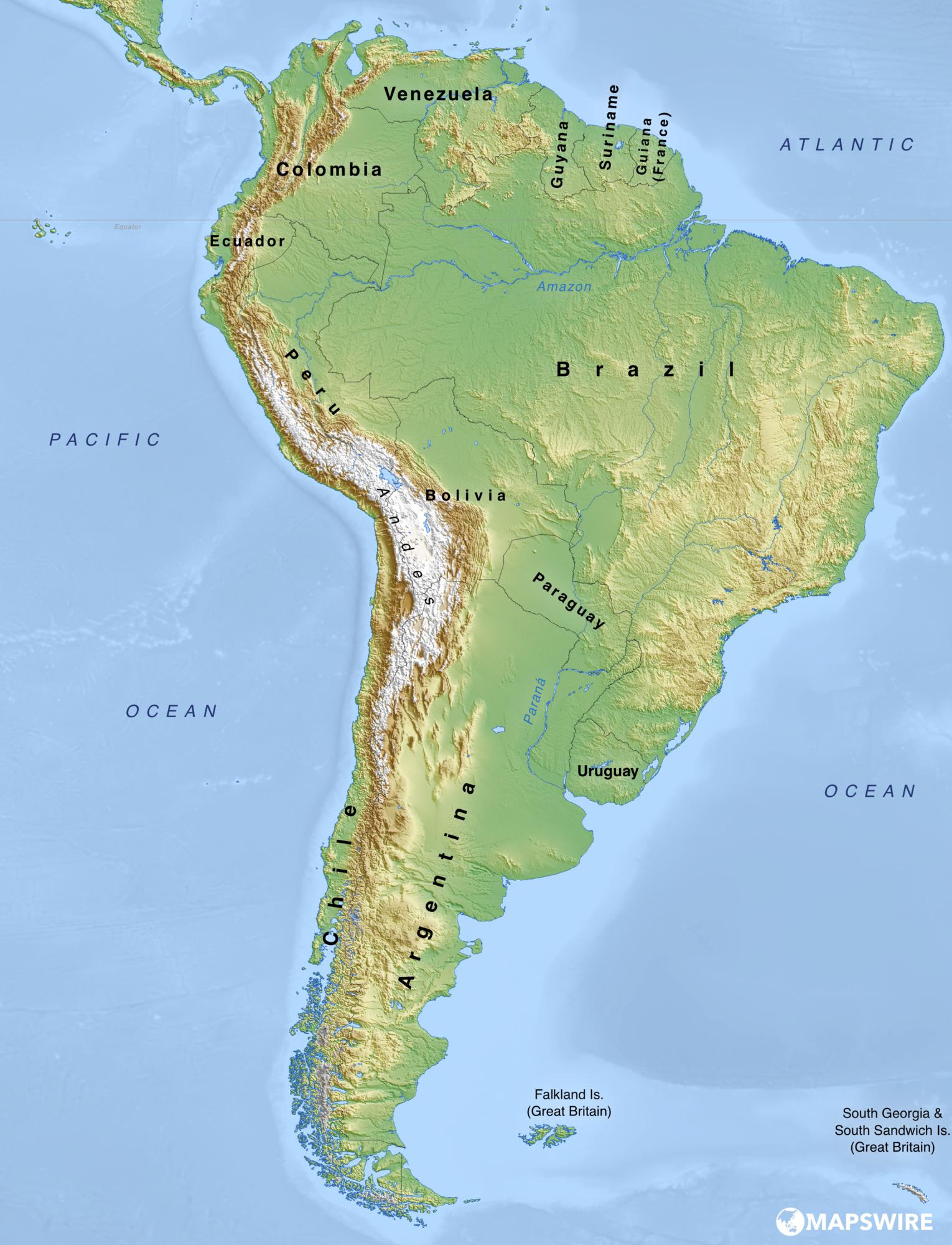 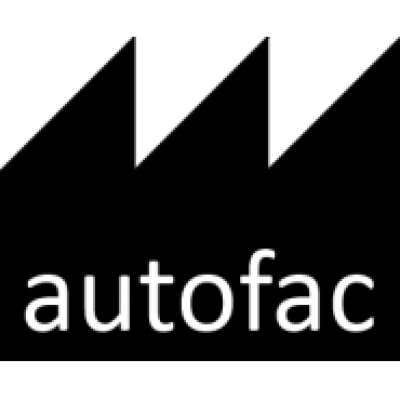 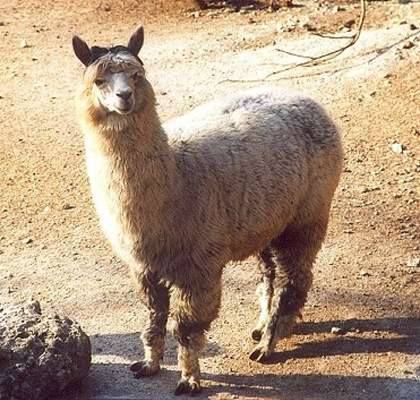 Unit.net
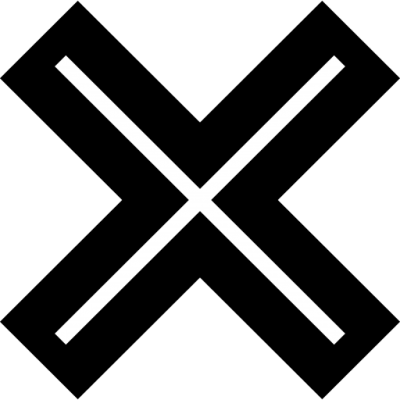 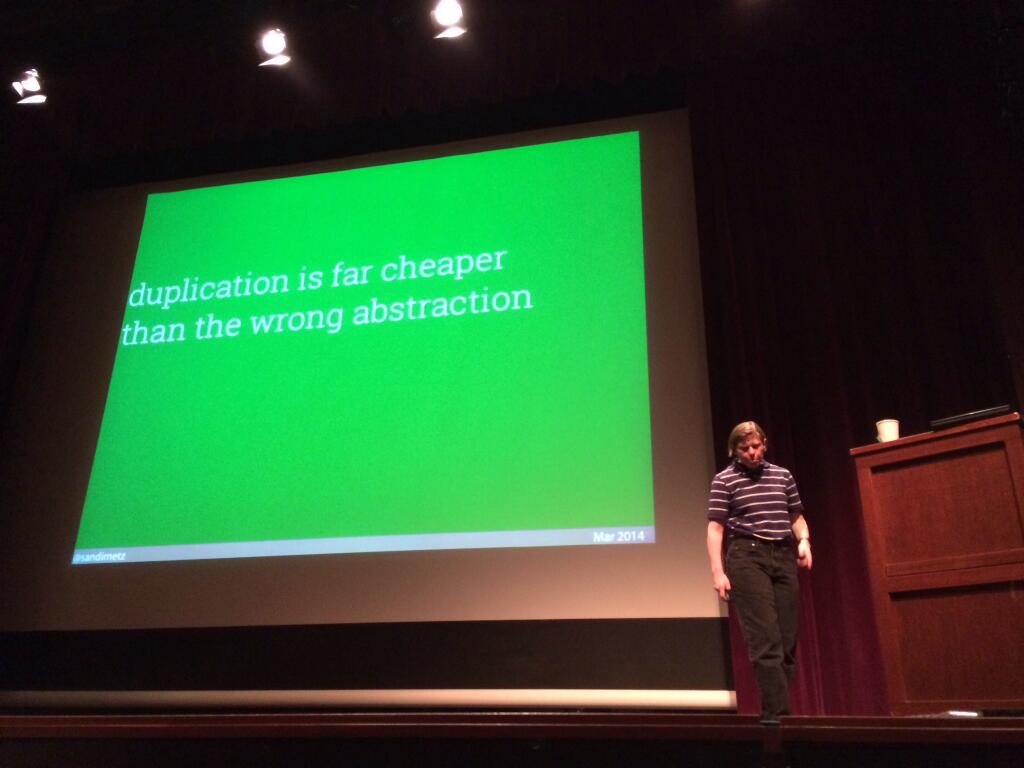 RailsConf 2014 - All the Little Things by Sandi Metz https://www.youtube.com/watch?v=8bZh5LMaSmE
Real example – notes
Implementational differences within single context
USER MGMT
DELIVERY
PRODUCT
ORDER
PAYROLL
NOTES
Don’t Repeat Yourself
Every piece of knowledge must have a single, unambiguous, authoritative representation within a system.
HOW 
TO
ACHIEVE
IT?
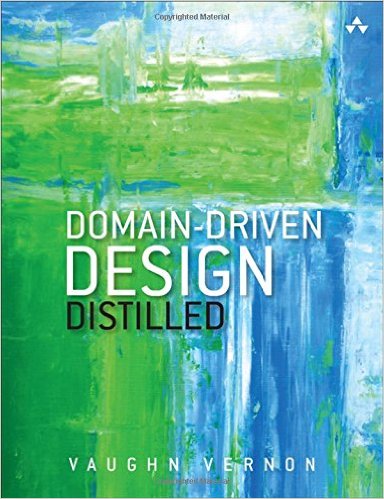 DOMAIN 
DRIVEN
DESIGN
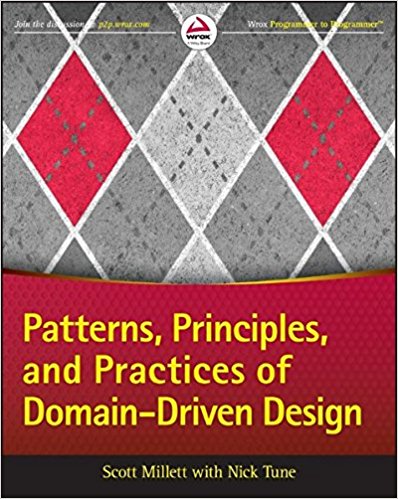 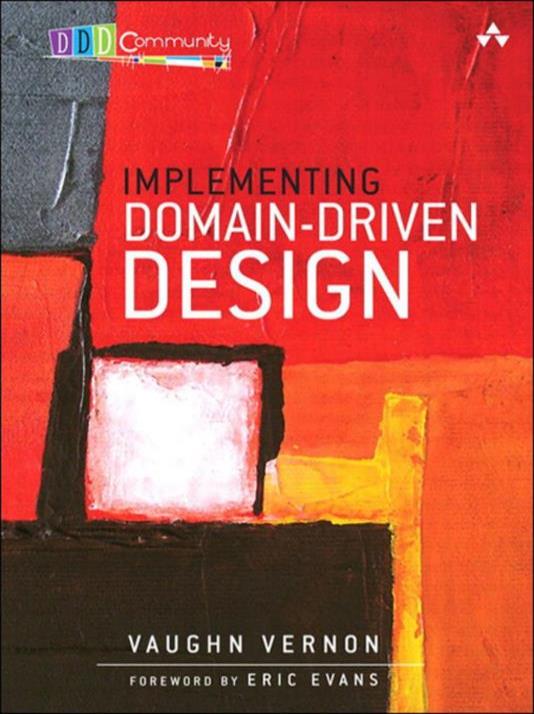 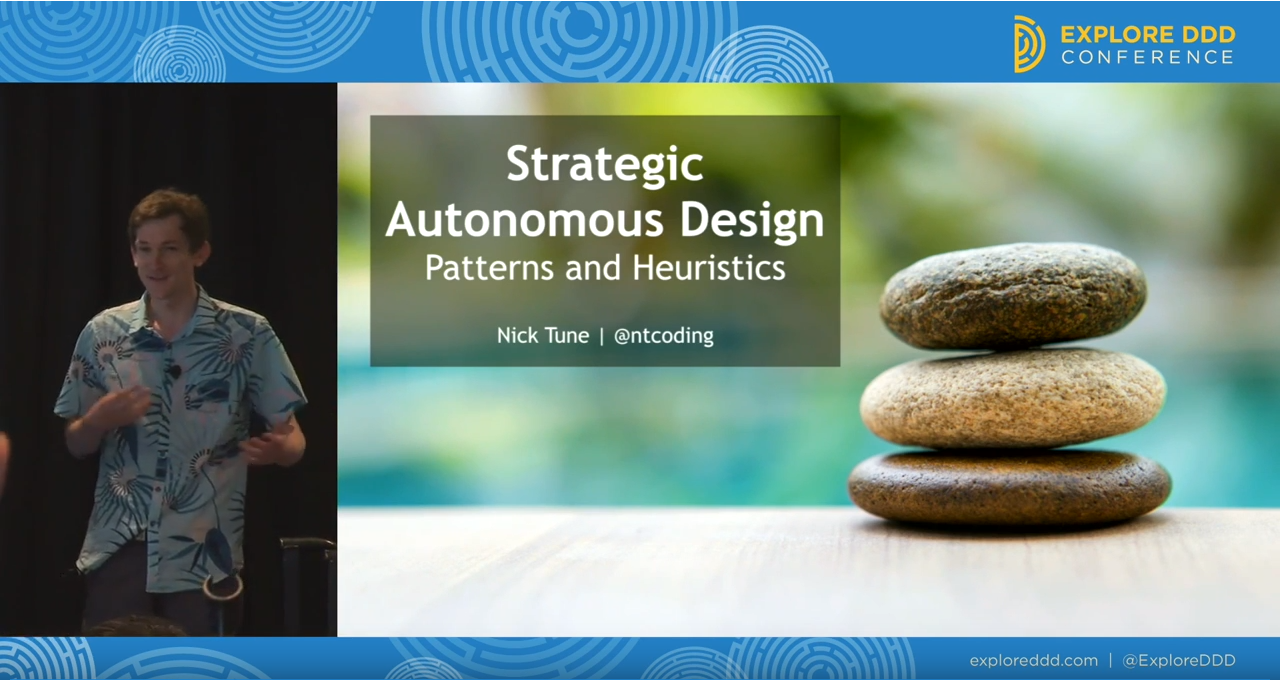 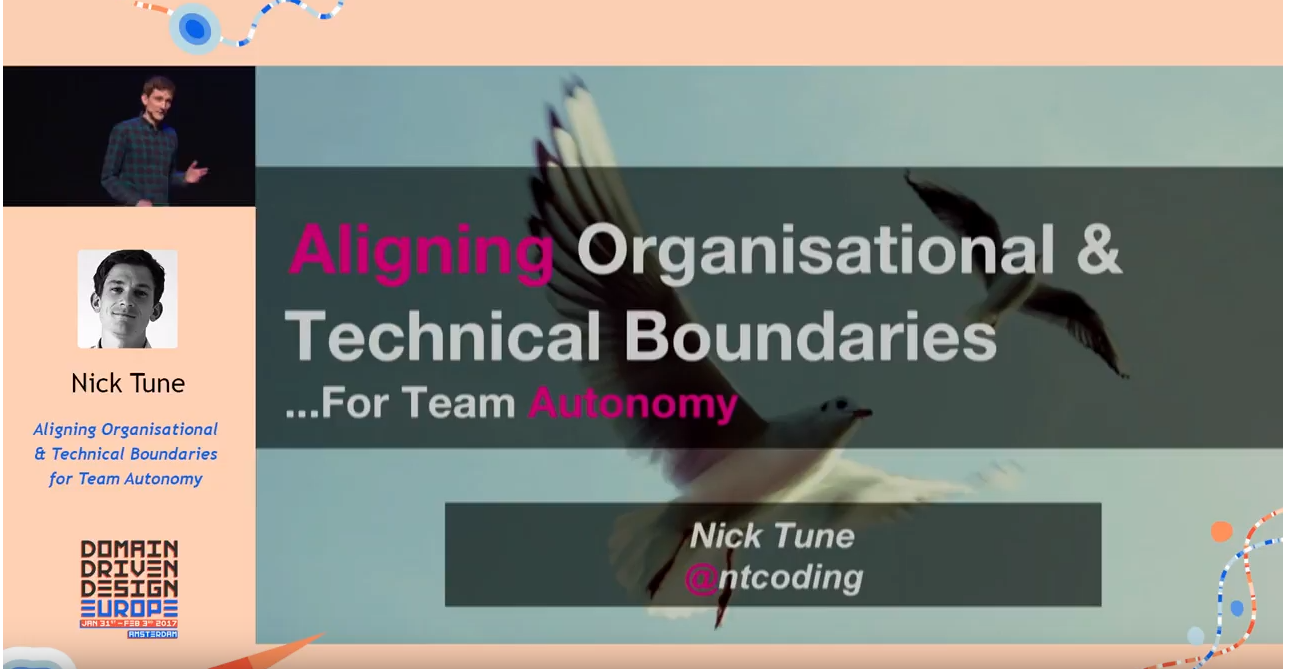 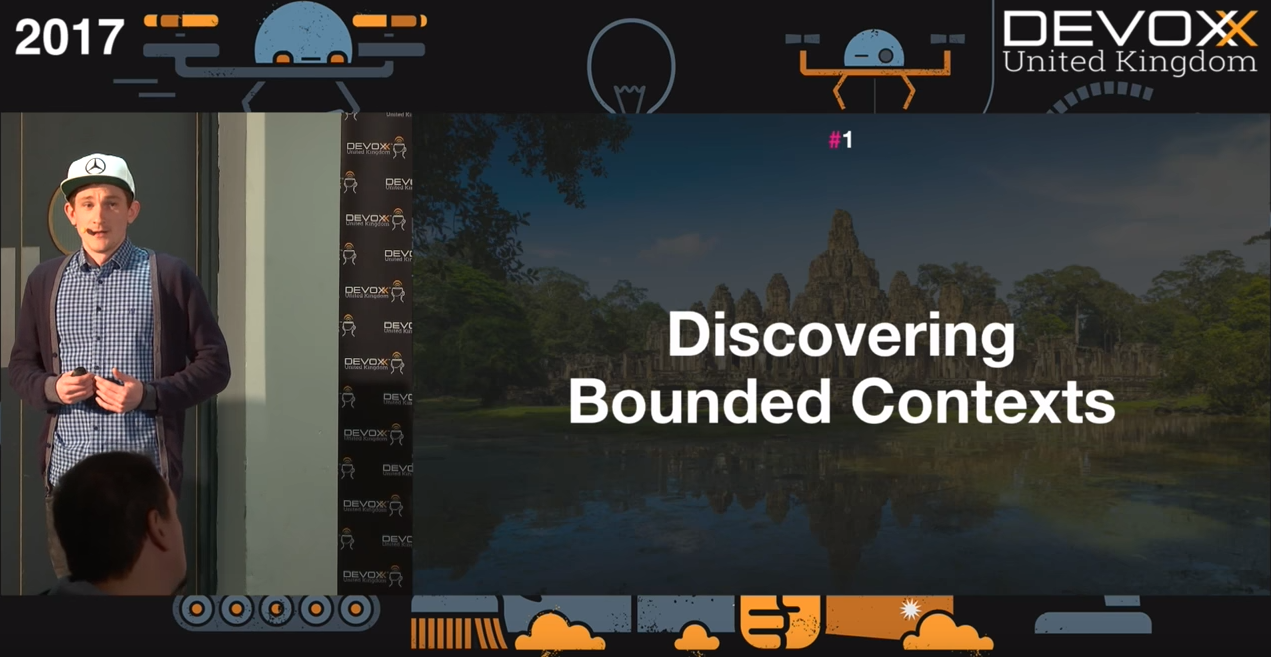 [Speaker Notes: -
- Każdy dział będzie 
- Nie da się stworzyc jednorodnego modelu ponieważ rzeczywistość nie jest jednorodna.]
How to split into modules?
Few examples of good division heuristic
1
DEPARTMENTS
4
DATA OWNERSHIPS
2
5
DOMAIN EXPERTS
USER EXPERIENCE
3
6
BUSINESS PROCESSESS
RATE OF CHANGE
[Speaker Notes: -
- Każdy dział będzie 
- Nie da się stworzyc jednorodnego modelu ponieważ rzeczywistość nie jest jednorodna.]
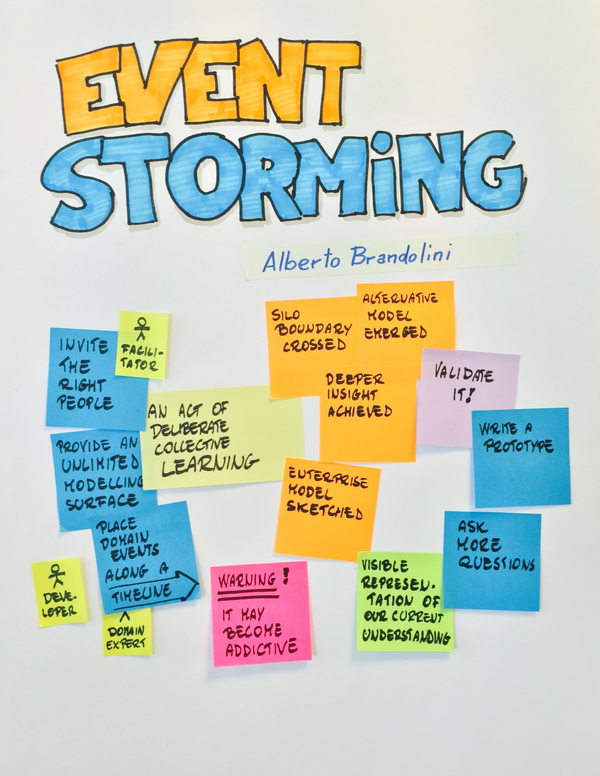 Event Storming
Workshops of Alberto Brandolini
[Speaker Notes: -
- Każdy dział będzie 
- Nie da się stworzyc jednorodnego modelu ponieważ rzeczywistość nie jest jednorodna.]
Event Storming - example
Workshops in Objectivity
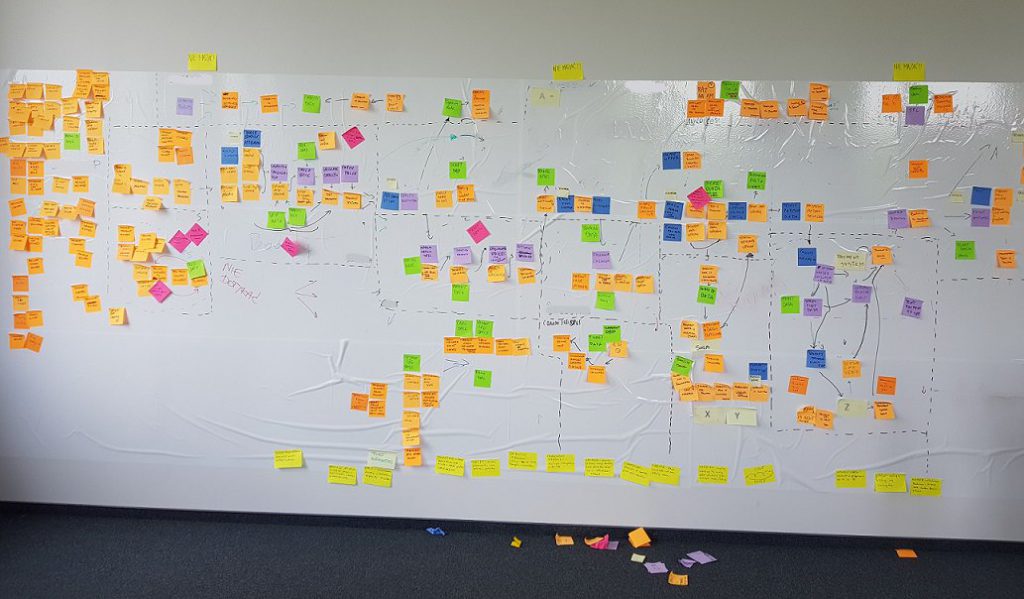 [Speaker Notes: -
- Każdy dział będzie 
- Nie da się stworzyc jednorodnego modelu ponieważ rzeczywistość nie jest jednorodna.]
Context map
Store
Approaches of communications between contexts
Up
Down
Layer
Legacy Reporting
Orders
Separate Ways
Shipping
Partnership
Shared Kernel
Notifications
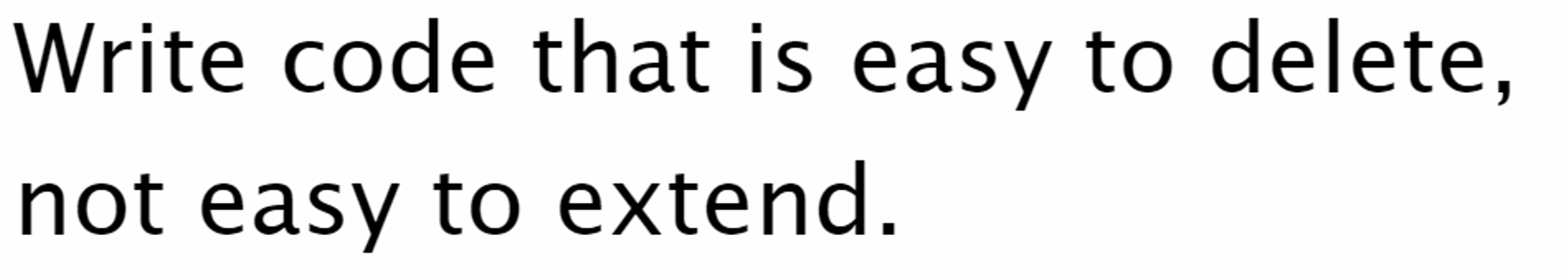 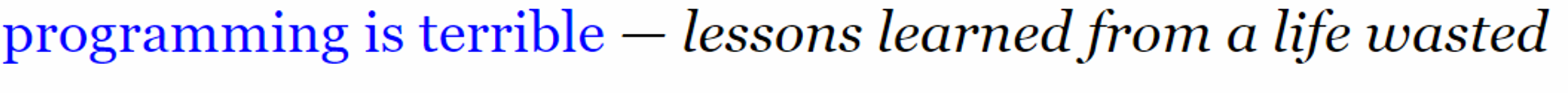 radekmaziarka.pl/loosely-coupled-architecture
Nicole Forsgren, Jez Humble, Gene Kim – Accelerate: The Science of Lean Software and DevOps
Simon Brown – Modular Monolith
Cohesion & Coupling
Martin Fowler – Presentation Domain Data Layering 
Jimmy Bogard – Vertical Slice Architecture
David Parnas  – On the Criteria To Be Used in Decomposing Systems into Modules
Sandi Metz -All the Little Things 
Adam Brett – DRY (Don’t Repeat Yourself) is a Fallacy
Tef Books – Write code that is easy to delete, not easy to extend
Eric Evans – Domain Driven Design
Nick Tune -Tech Strategy Blog
Alberto Brandolini – Event Storming
Alberto Brandolini – Strategic Domain Driven Design with Context Mapping
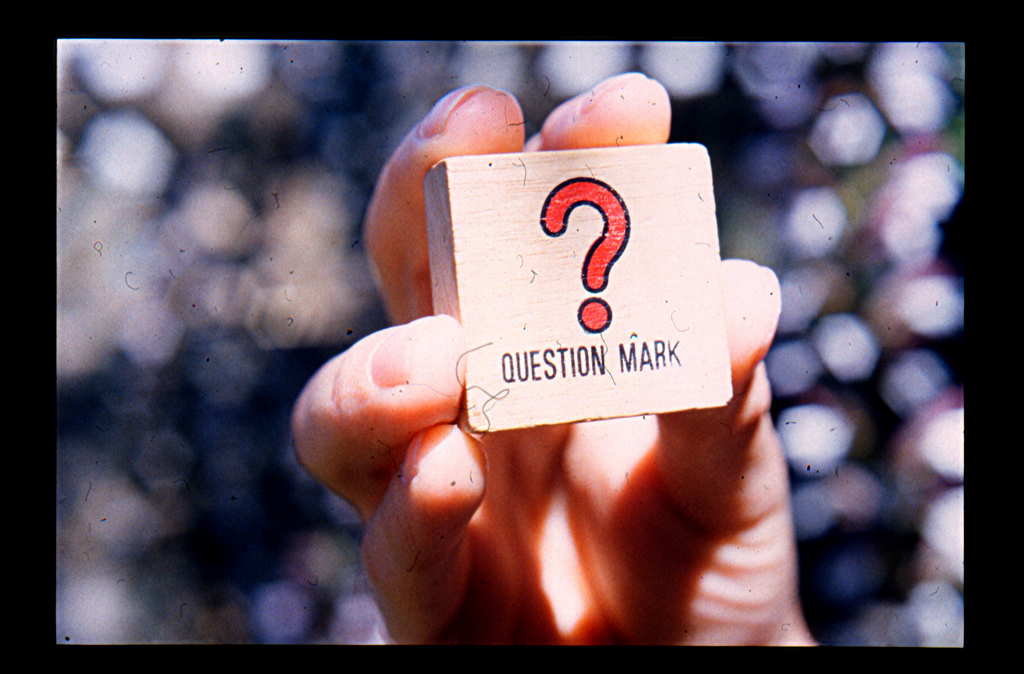 radekmaziarka.pl/loosely-coupled-architecture
radekmaziarka.pl/form